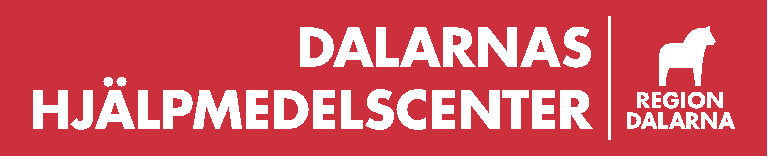 Sammanställning patientenkät 2022Habilitering & Hjälpmedel
OBS Ska betraktas som Arbetsmaterial då den inte är publik ännu
Dimensionspoäng - 2022
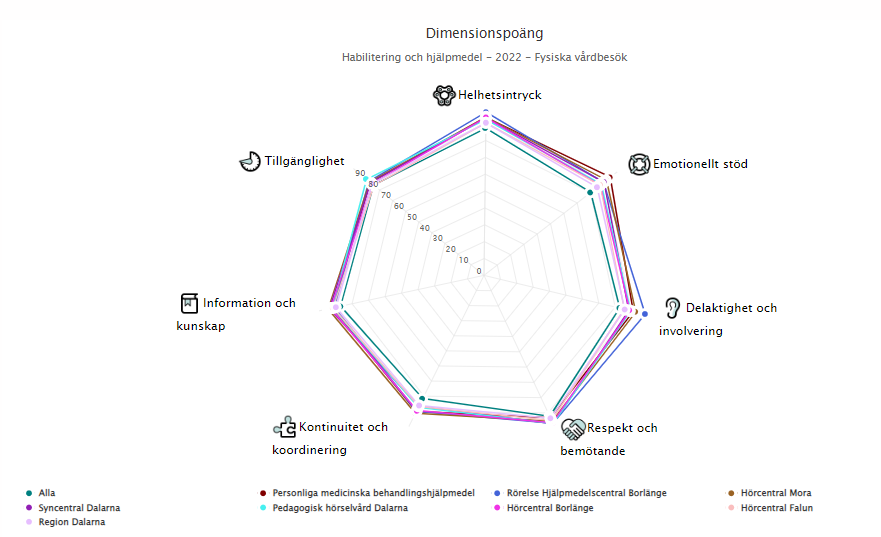 2023-02-10
2
Dimensionspoäng - 2020
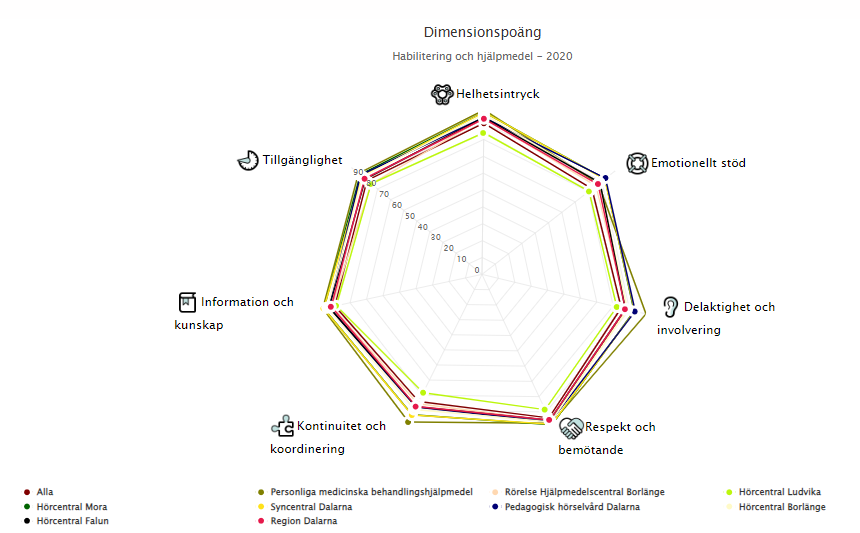 2023-02-10
3
Svarsfrekvens
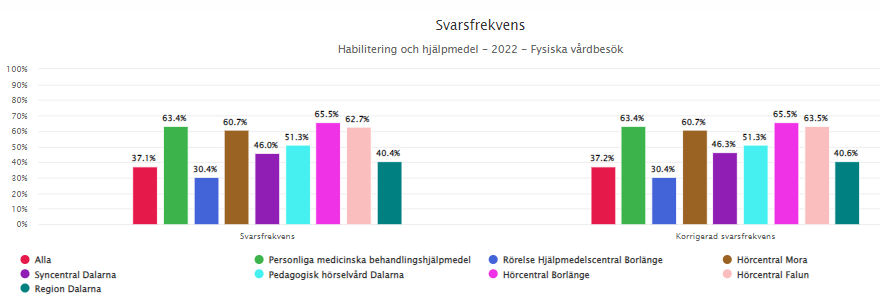 Enheter med för få svarande visas ej
2022 Hörcentralen Ludvika
2020 Rörelse Mora
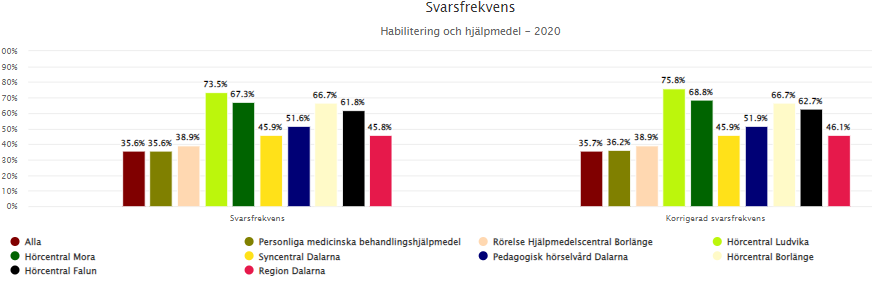 2023-02-10
4
Helhetsintryck
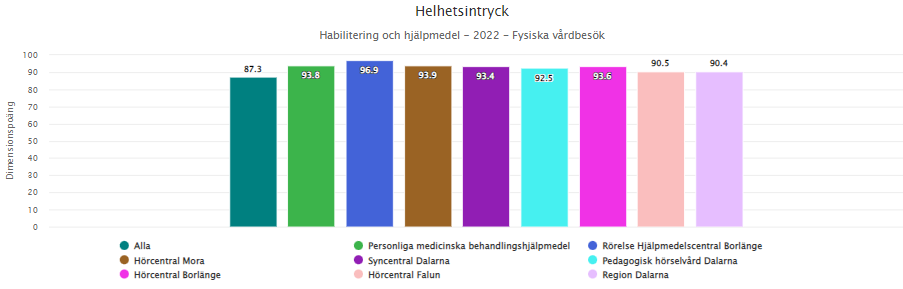 Frågor:
Var besöket till nytta för dig?

Skulle du rekommendera enheten till någon annan i din situation?
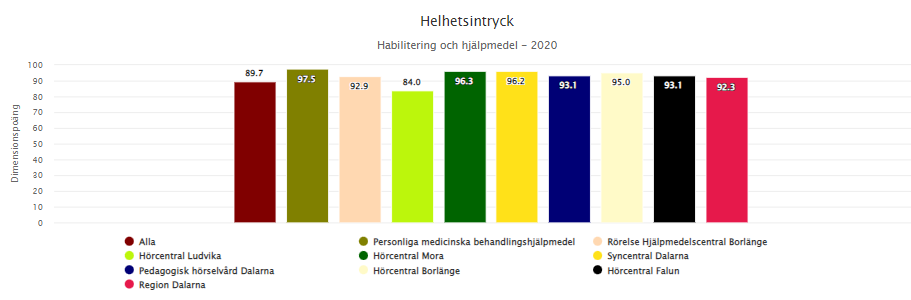 Enheter med för få svarande visas ej tex
Hörcentralen Ludvika
Rörelse Mora
2023-02-10
5
Emotionellt stöd
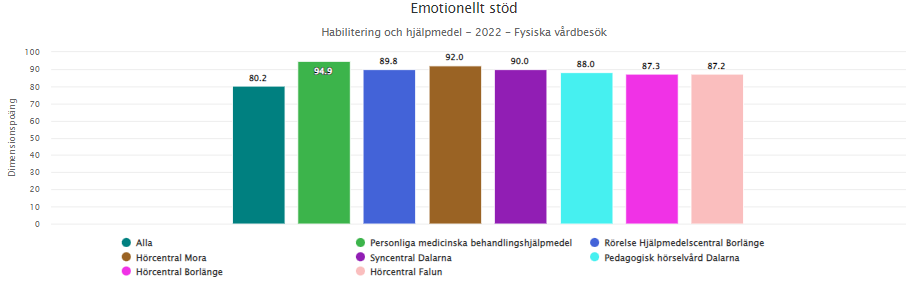 Frågor:
Fick du tillräckligt med stöd för att lära dig hantera din funktionsnedsättning/hjälpmedel?

Hade du möjlighet att vid behov få känslomässigt stöd?
RD: 85,1
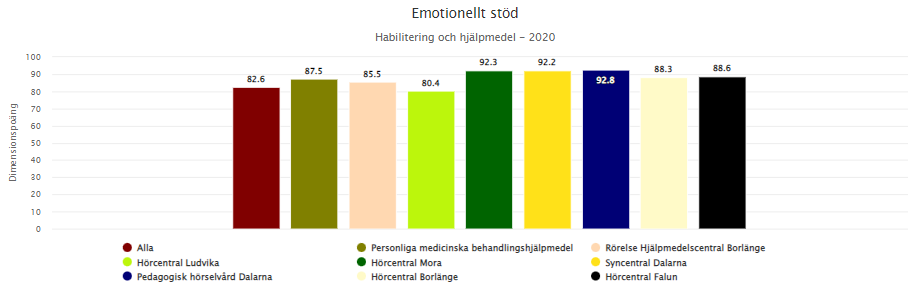 Enheter med för få svarande visas ej tex.
Hörcentralen Ludvika
Rörelse Mora
RD: 87,1
2023-02-10
6
Delaktighet och involvering
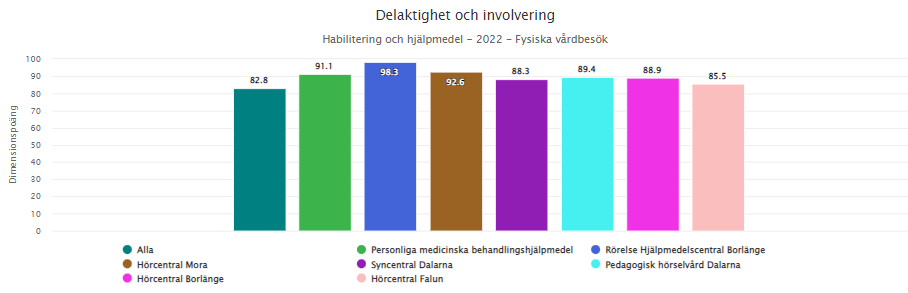 Frågor:
Var du delaktig i den utsträckning du önskade?

Var du delaktig i planeringen av din fortsatta vård?
RD: 85,8
Enheter med för få svarande visas ej tex
Hörcentralen Ludvika
Rörelse Mora
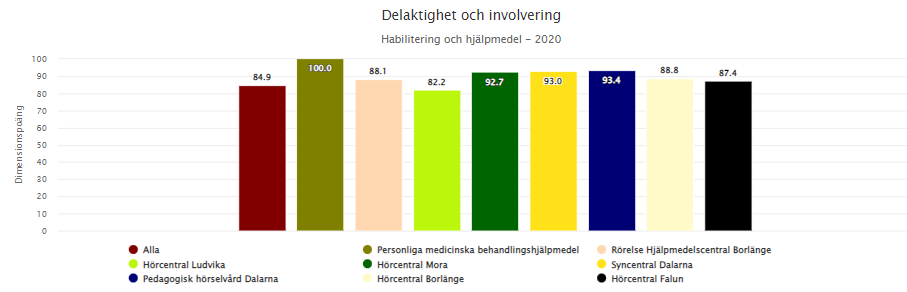 RD: 87,4
2023-02-10
7
Respekt och bemötande
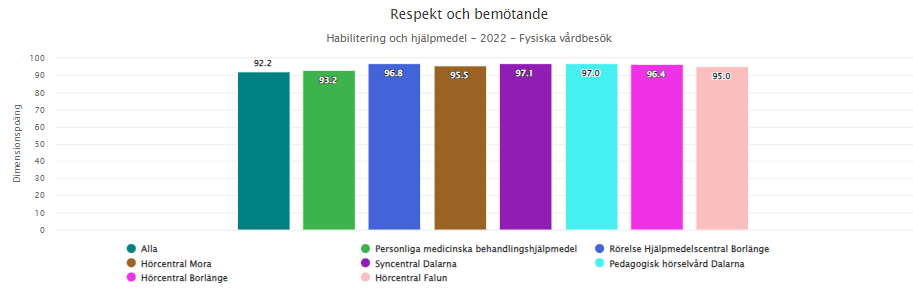 Frågor:
Bemötte personalen dig med förståelse och engagemang?

Vände de sig direkt till dig även om du hade någon med dig?

Kände du dig trygg under besöket?

Blev du bemött med respekt?
RD: 93,5
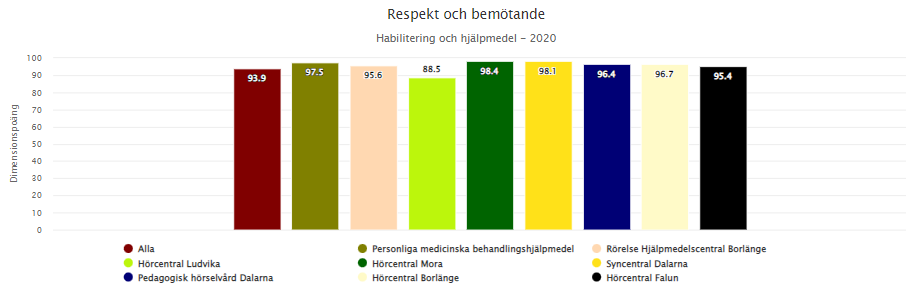 Enheter med för få svarande visas ej tex
Hörcentralen Ludvika
Rörelse Mora
RD: 95,2
2023-02-10
8
Kontinuitet och Koordinering
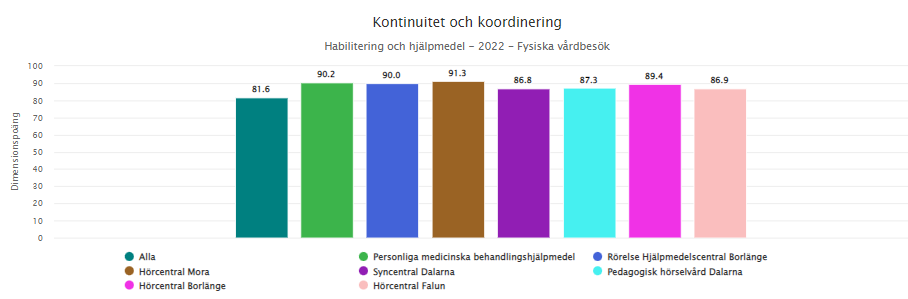 Frågor:
Anser du att enheten samarbetar med andra verksamheter i den utsträckning du behöver?

Tog personalen hänsyn till dina erfarenheter av din funktionsnedsättning?

Kom ni överens om nästa steg i din vård/behandling?

Var personalen insatt i dina tidigare kontakter med vården?
RD: 86,3
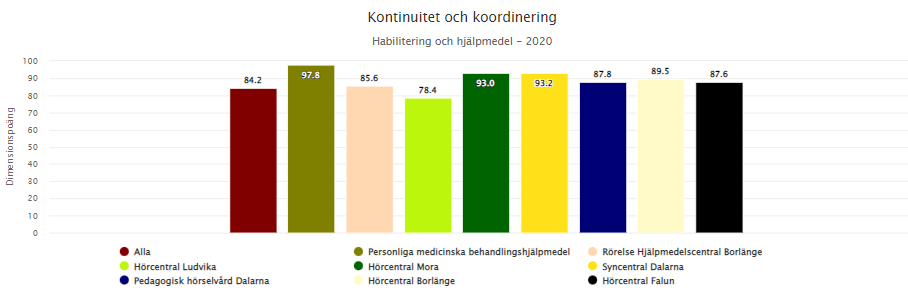 RD: 87,6
Enheter med för få svarande visas ej tex
Hörcentralen Ludvika
Rörelse Mora
2023-02-10
9
Information och kunskap
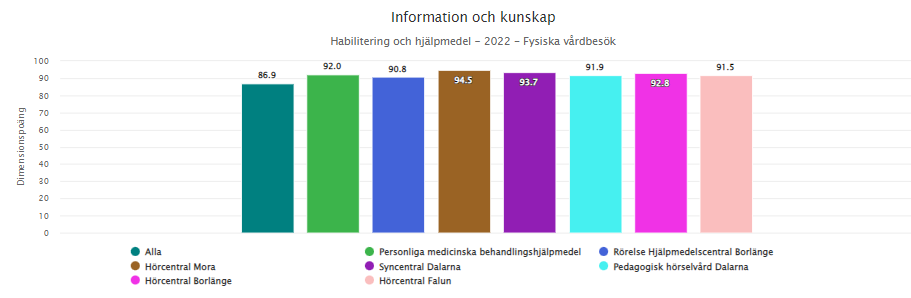 Frågor:
Förklarade personalen beh/insats på ett bra sätt?

Hade personalen tillräcklig kunskap om din funktionsnedsättning?

Fick du info. Om din funktionsnedsättning i den utsträckning du önskade?

Om du ställde frågor till personalen, fick du svar som du förstod?
RD: 89,8
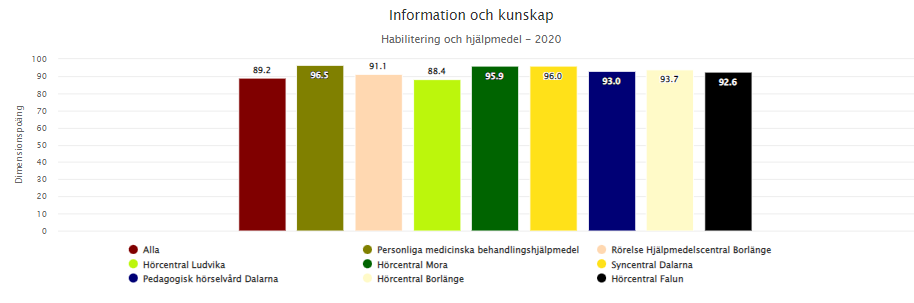 RD: 91,4
Enheter med för få svarande visas ej tex
Hörcentralen Ludvika
Rörelse Mora
2023-02-10
10
Tillgänglighet
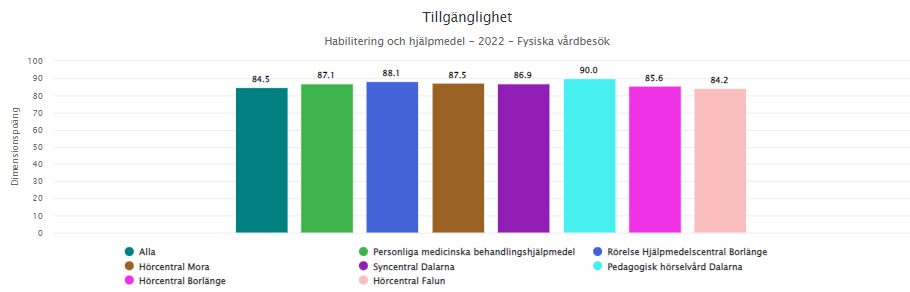 Frågor:
Fick du besöka enheten inom rimlig tid?

Var det lätt att komma i kontakt med enheten?

Fick du möjlighet att ställa de frågor du önskade?

Var lokalerna anpassade efter dina behov?
RD: 85,8
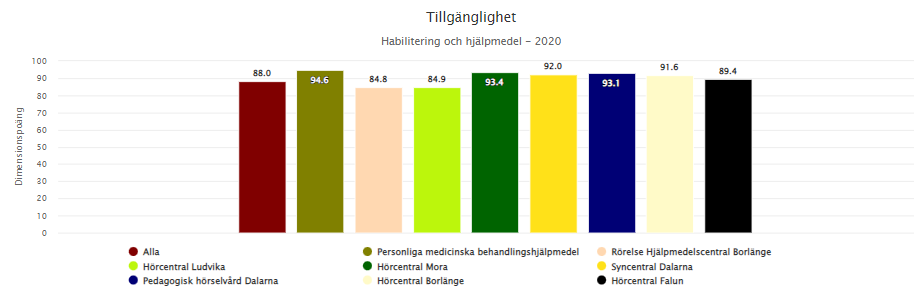 RD: 89,8
Enheter med för få svarande visas ej tex
Hörcentralen Ludvika
Rörelse Mora
2023-02-10
11
Övrigt – Upplever du distanskontakt lika bra som att träffa personalen på riktigt?
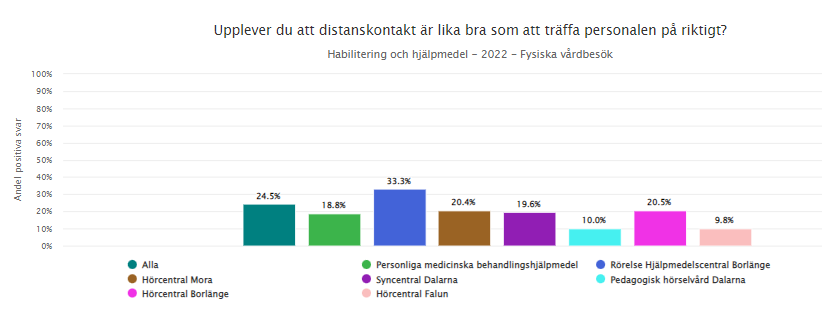 RD: 20,6
Enheter med för få svarande visas ej tex
Hörcentralen Ludvika
Rörelse Mora
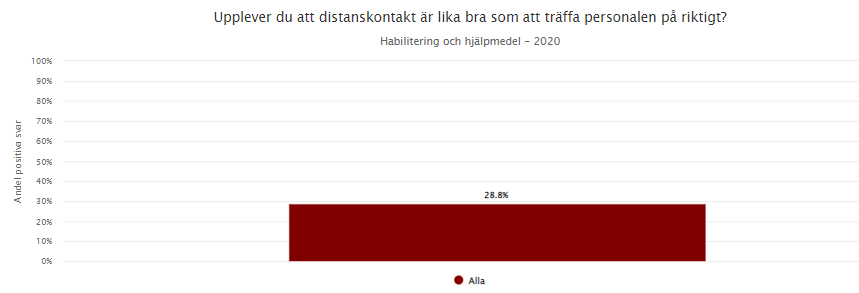 2023-02-10
12
Övrigt – Kände du förtroende för den personal du träffade?
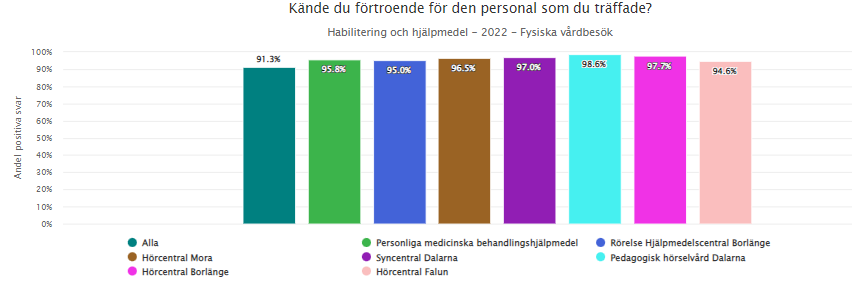 RD: 93,9
Enheter med för få svarande visas ej tex
Hörcentralen Ludvika
Rörelse Mora
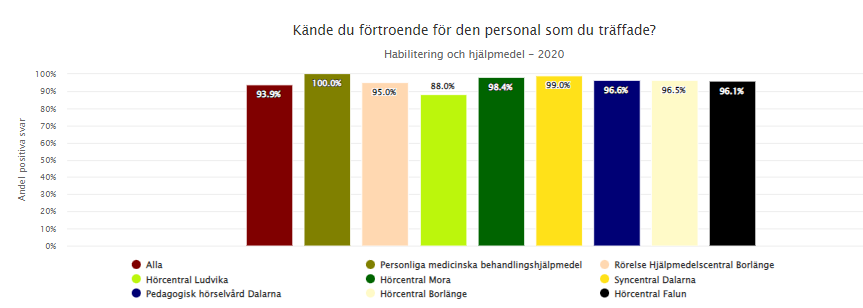 RD: 95,7
2023-02-10
13
Övrigt – Kontrollerade personalen att du fått information på ett sätt du förstod?
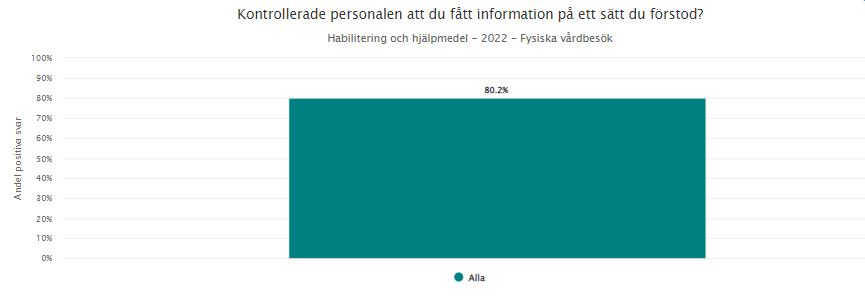 Enheter med för få svarande visas ej tex
Hörcentralen Ludvika
Rörelse Mora
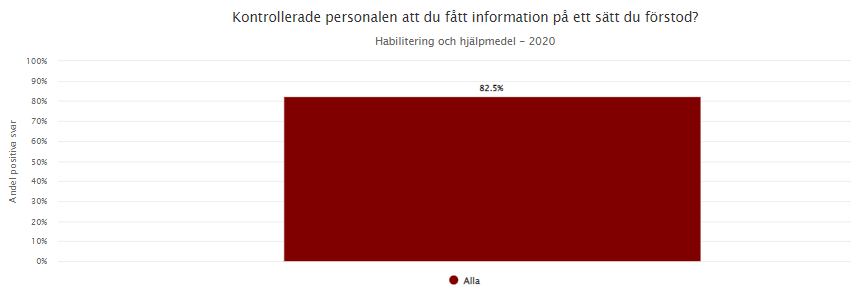 2023-02-10
14
Övrigt – Har du haft distanskontakt (tex telefon eller videolänk) med enheten?
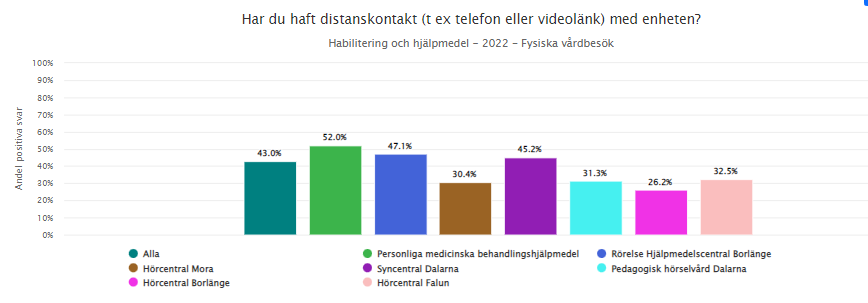 RD: 37,3
Enheter med för få svarande visas ej
Hörcentralen Ludvika
Rörelse Mora
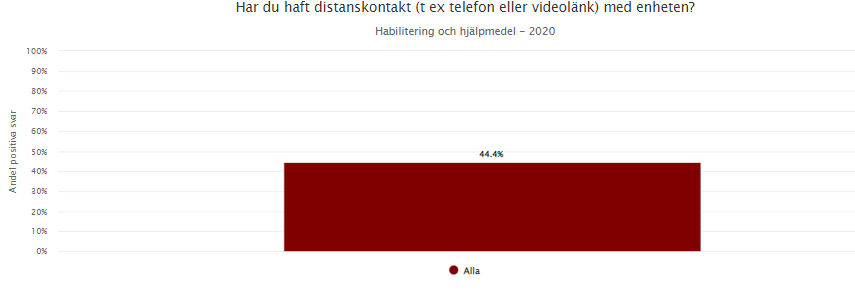 2023-02-10
15
Om patienten - Ange högsta avslutade utbildning
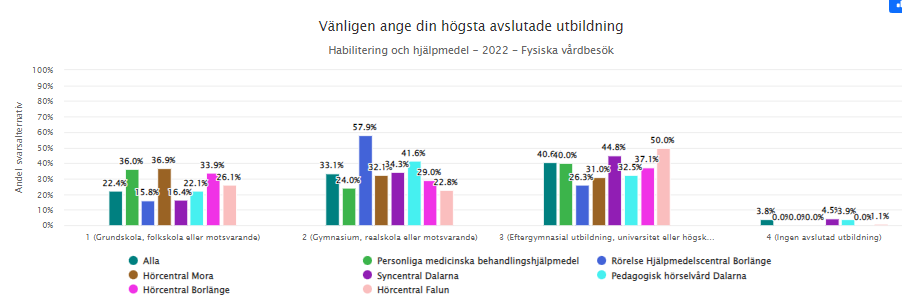 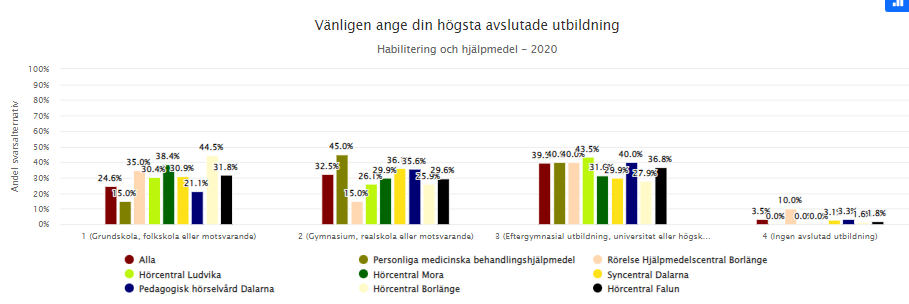 2023-02-10
16
Om patienten - Ange din huvudsakliga sysselsättning
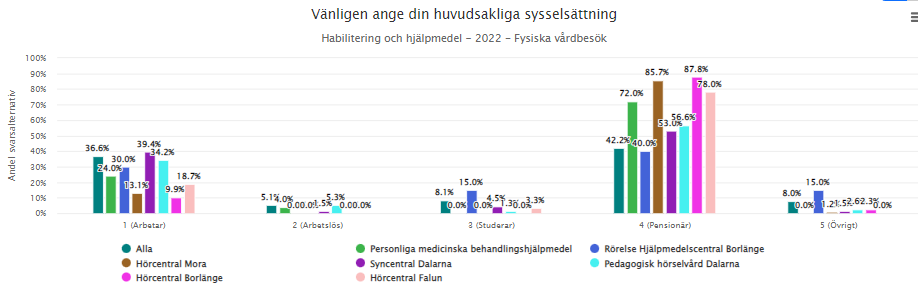 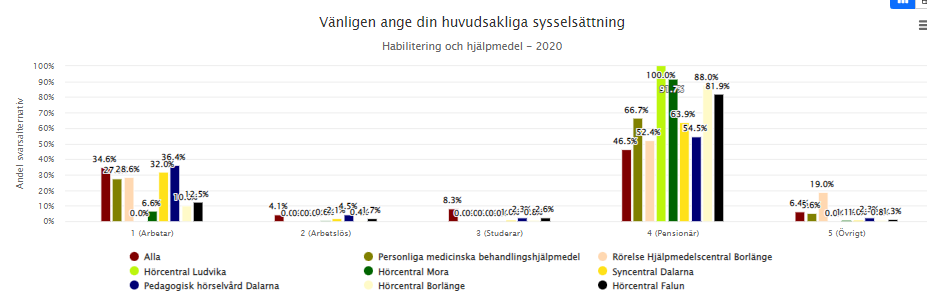 2023-02-10
17